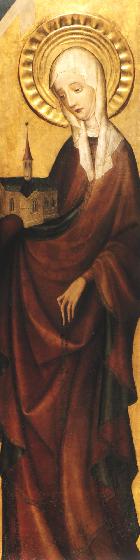 Sv. Alžběta Uherská/Durynská
Sv. Hedvika
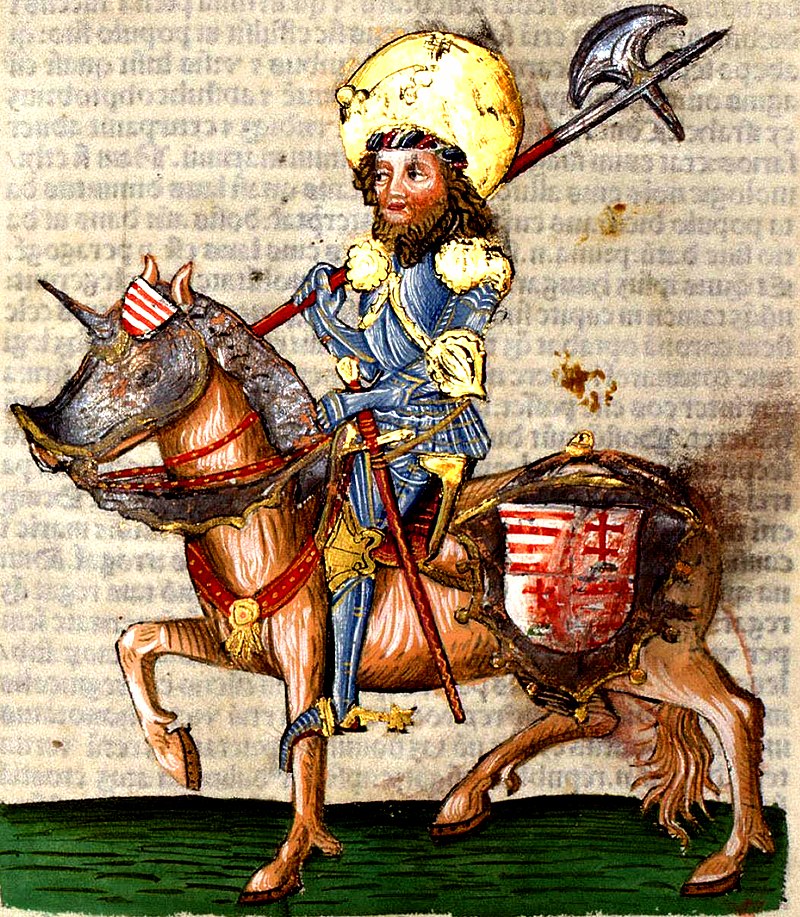 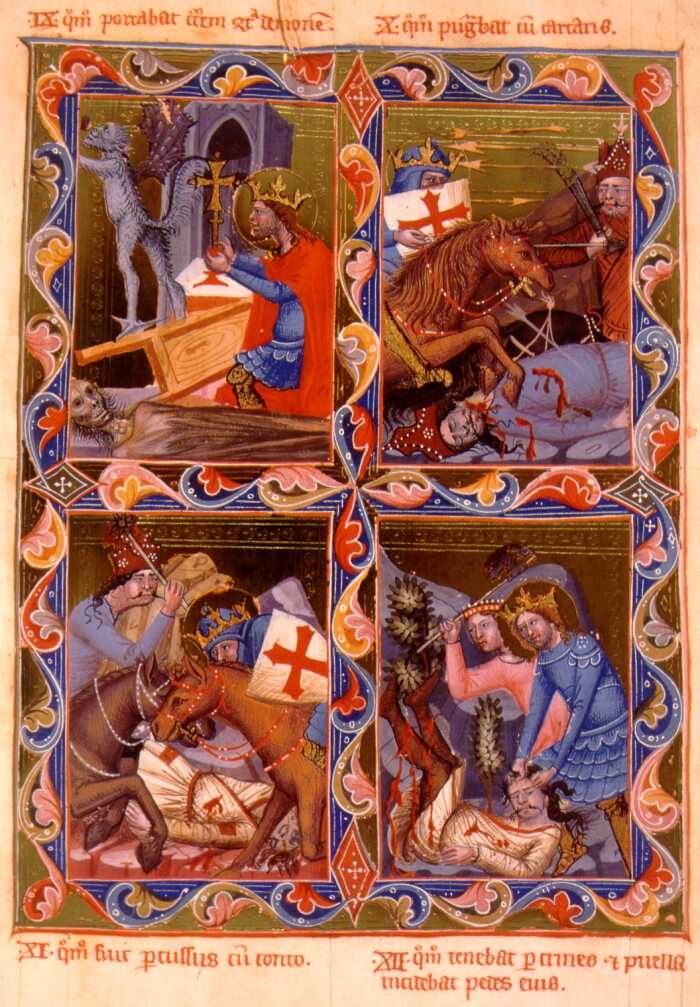 Obrázek 1: Král se brání proti démonu křížem, Obrázek 2: Boj svatého Ladislava s Cumany, Obrázek 3: Zraněný St. Ladislas
Sv. Ladislav
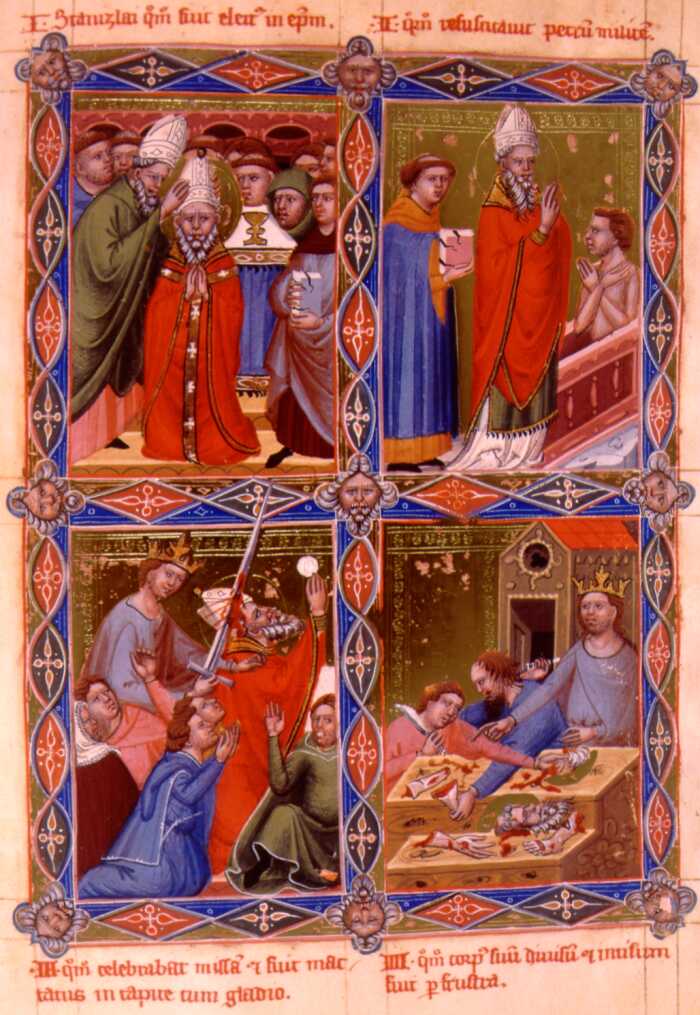 1. Svatý Stanislava byl vysvěcen jako biskup. 2 - Svatý Stanislaus vzkřísí Petra. 3-král Bolesław vraždí Svatého Stanislava. 4-Stanislausovo tělo je rozřezáno na kousky. Obrázek z maďarského  Anjou Legendarium ze 14. st.
Sv. Stanislav
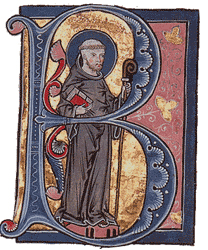 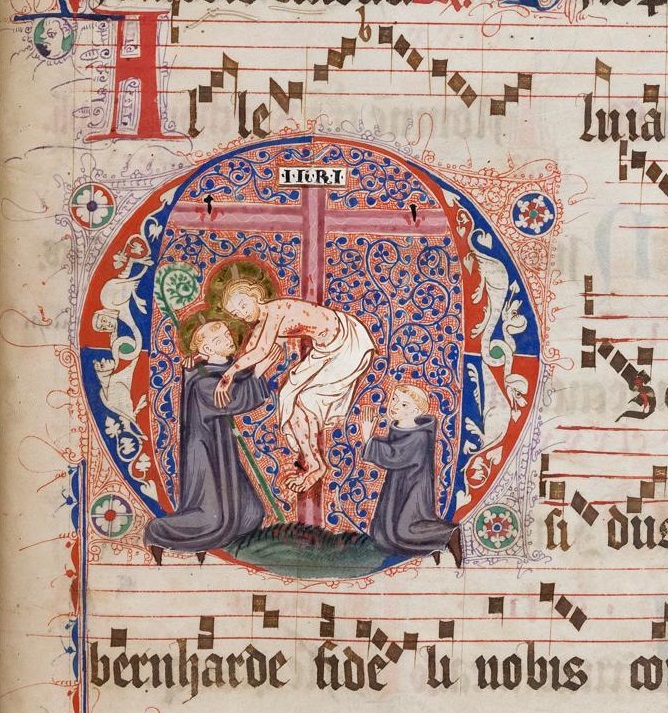 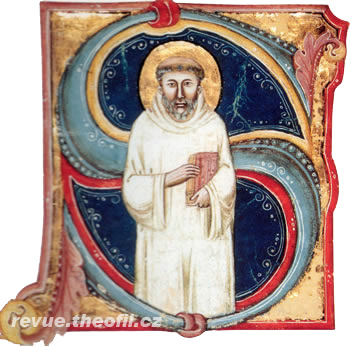 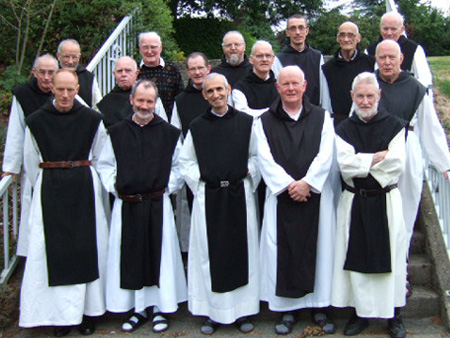 Sv. Bernard z Clairvaux
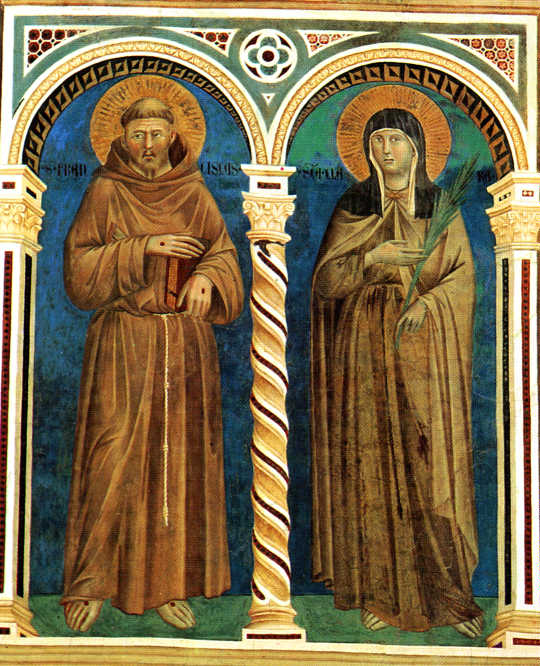 Sv. František a sv. Klára
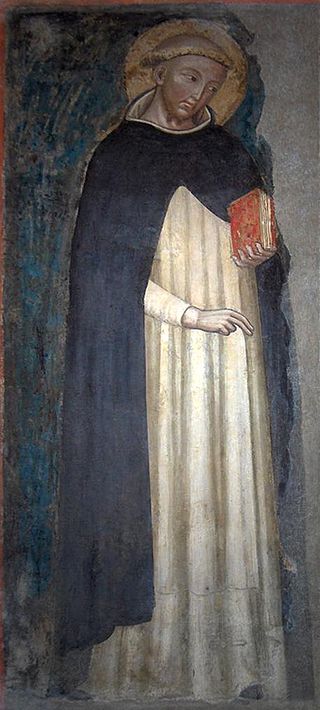 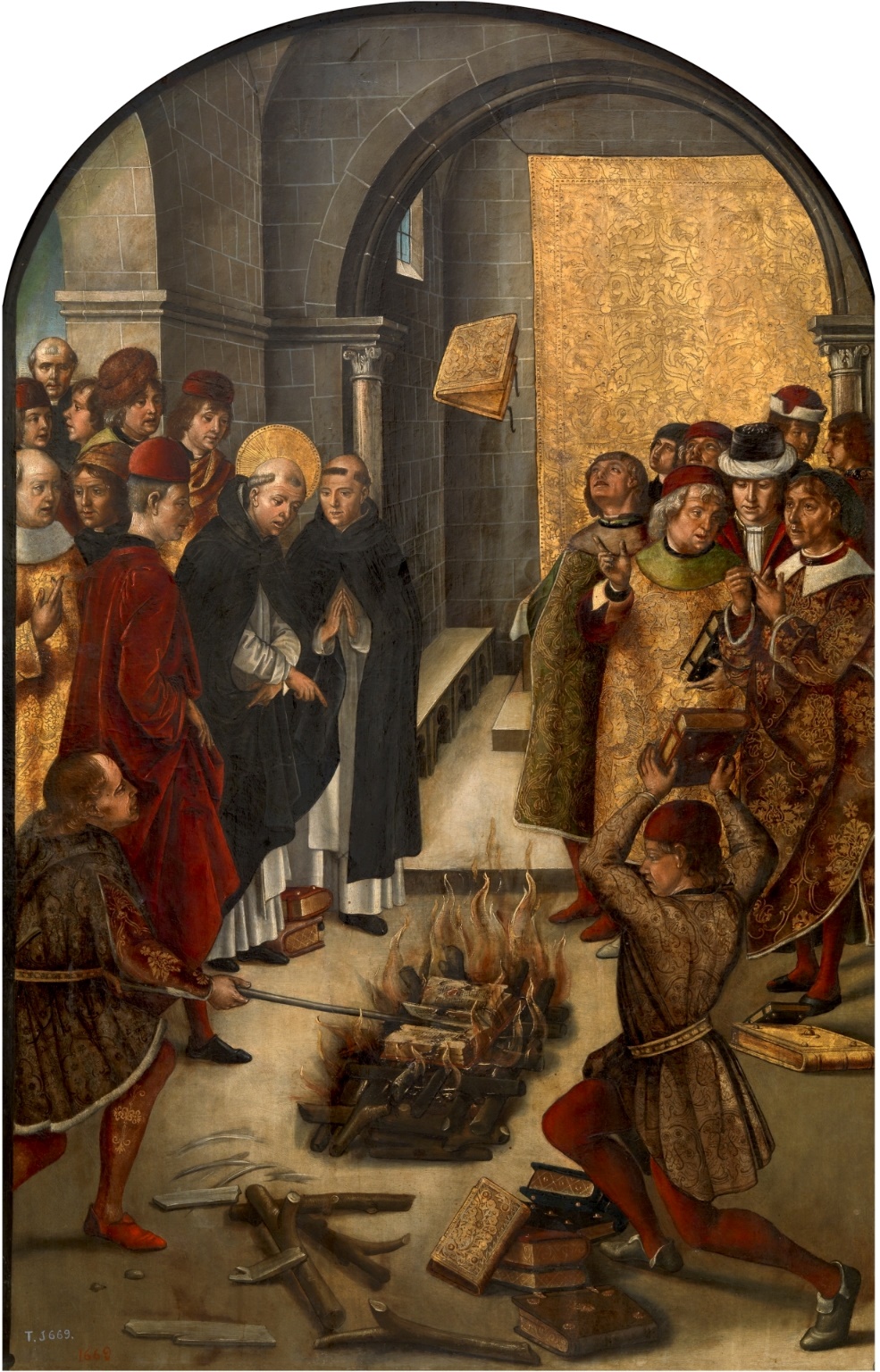 Sv. Dominik
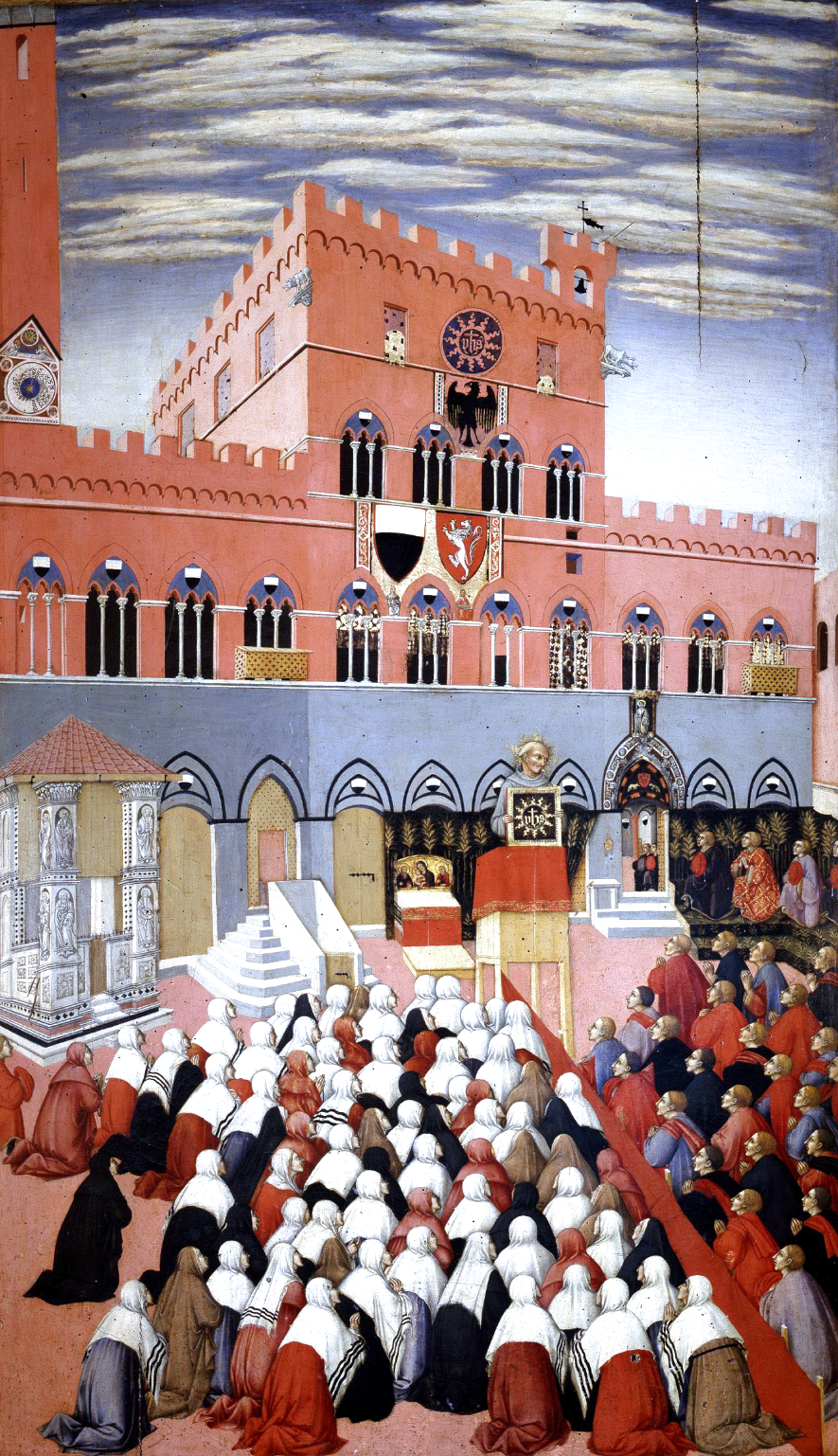 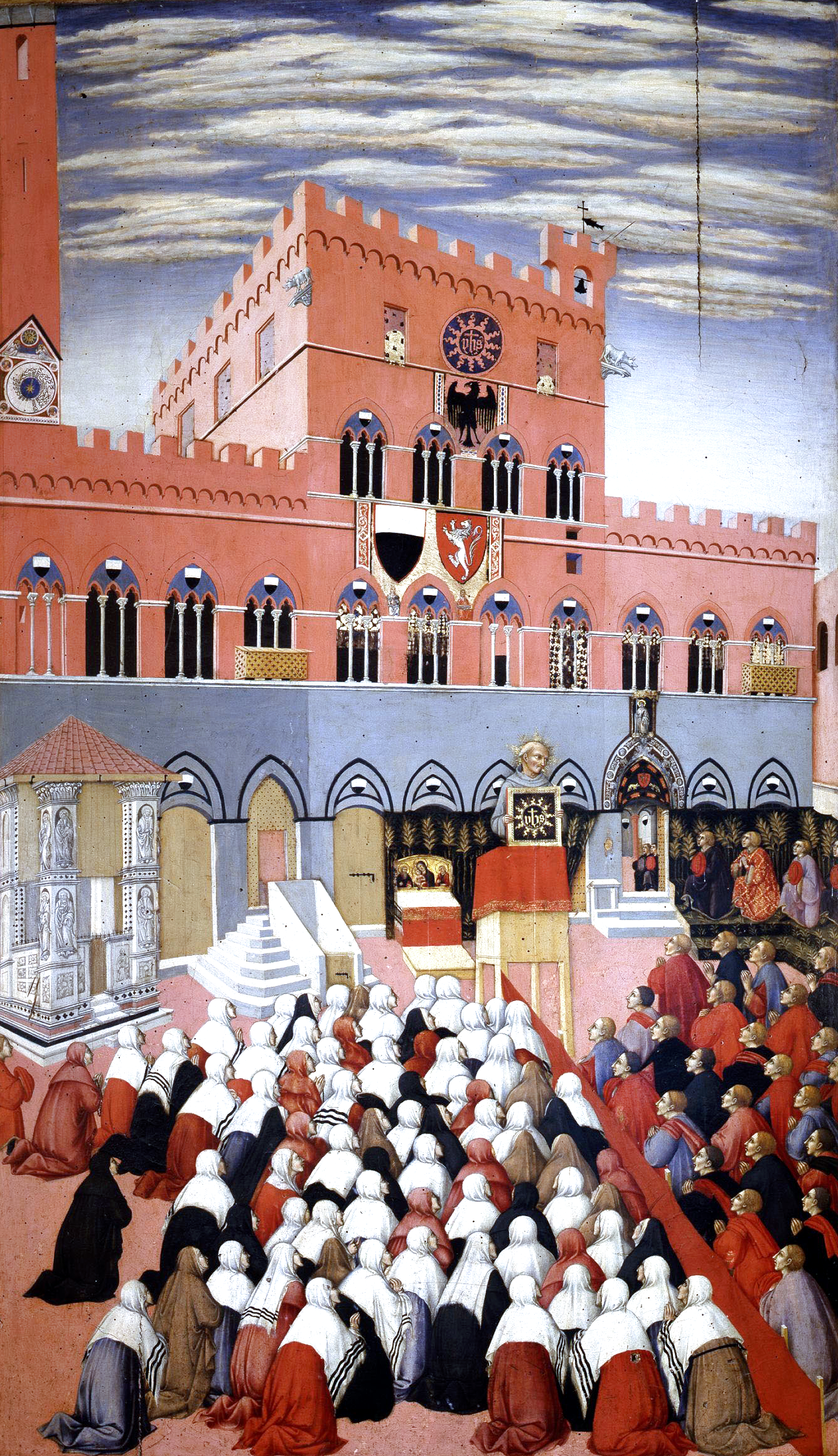 sv. Bernardin Sienský